ΑΛΕΞΑΝΔΡΑ ΓΕΡΑΚΙΝΗ
ΤΟ ΔΟΚΙΜΙΟ
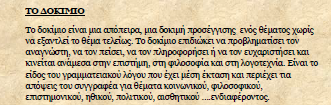 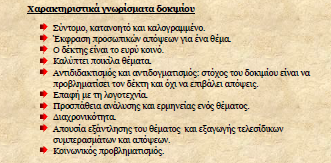 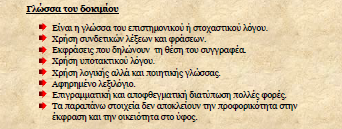 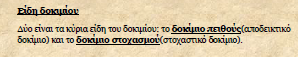 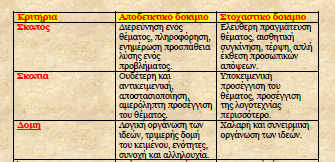 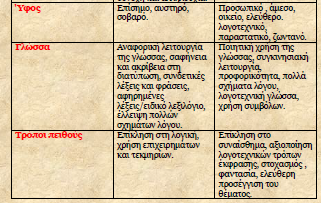 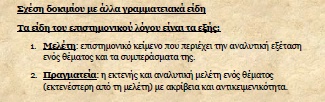 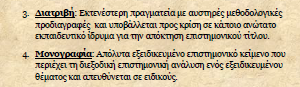 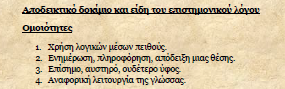 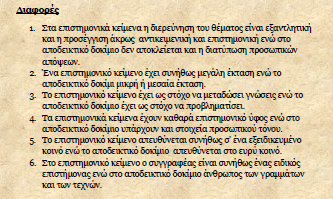 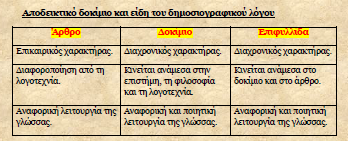 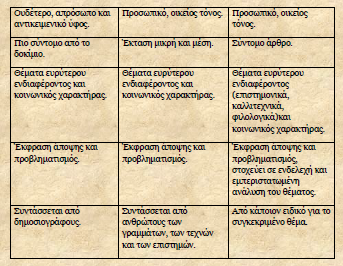 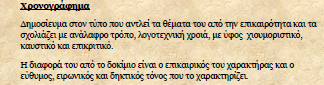 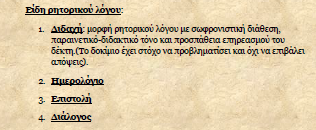